Technique d’isolement par épuisement(technique des quadrant)
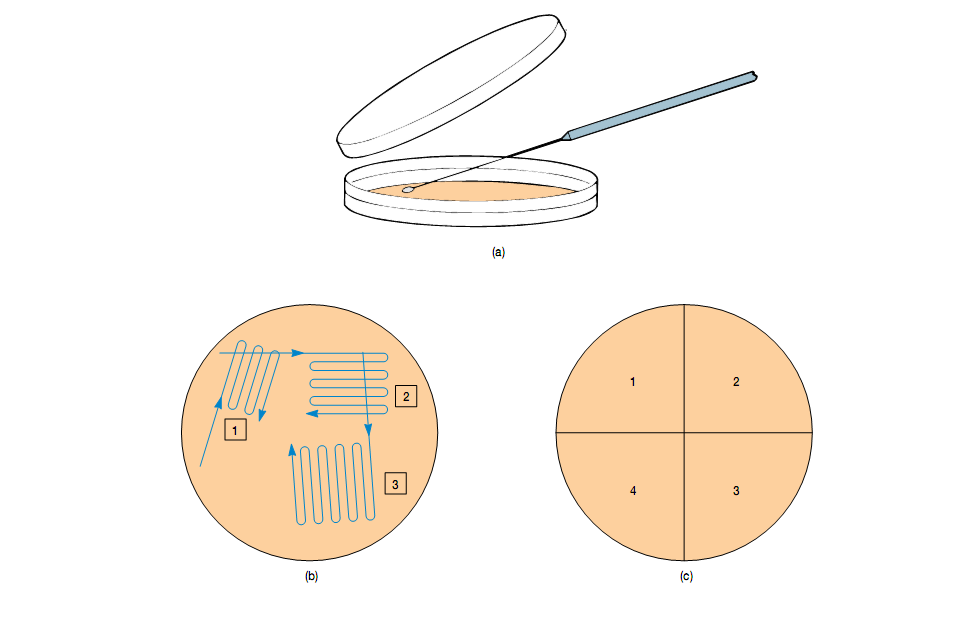 Isolement sur milieux sélectifs
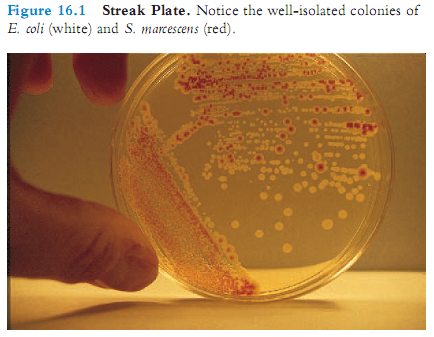 Isolement sur milieux sélectifs
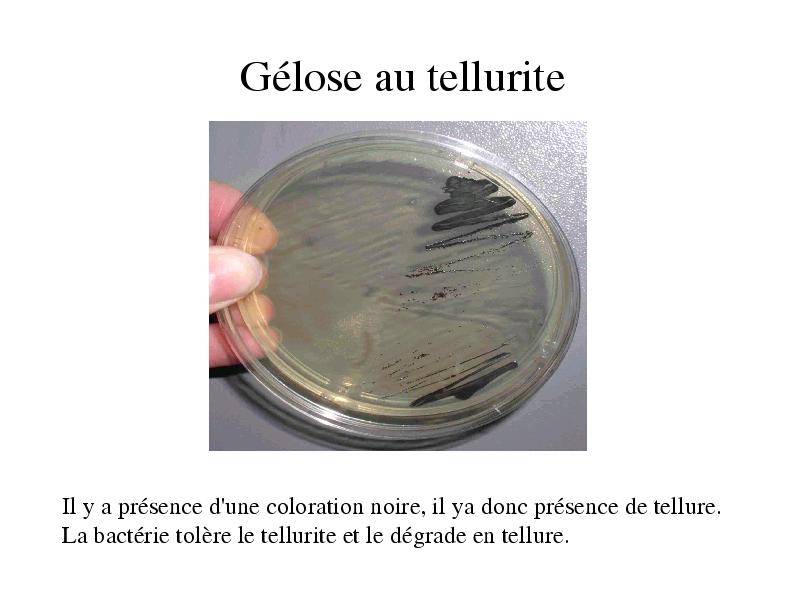 Staphylococcus aureus
Isolement sur milieux sélectifs
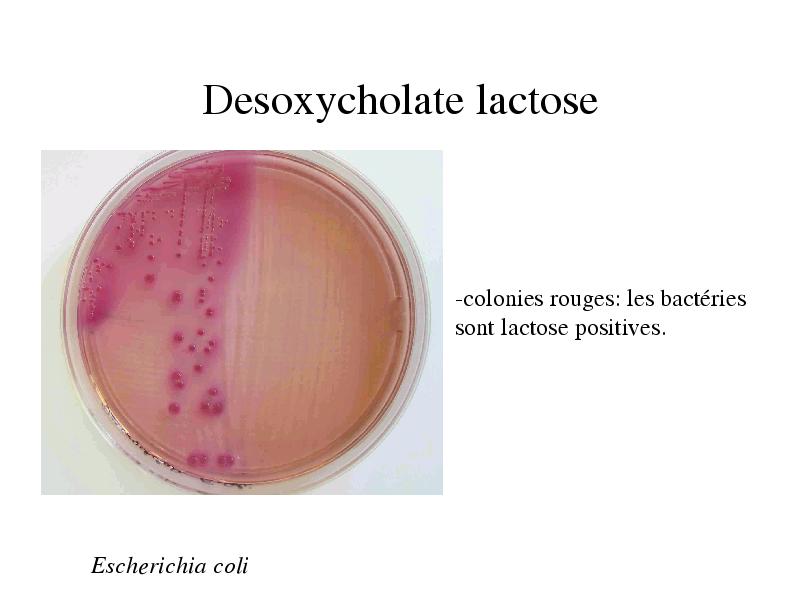 Isolement sur milieux sélectifs
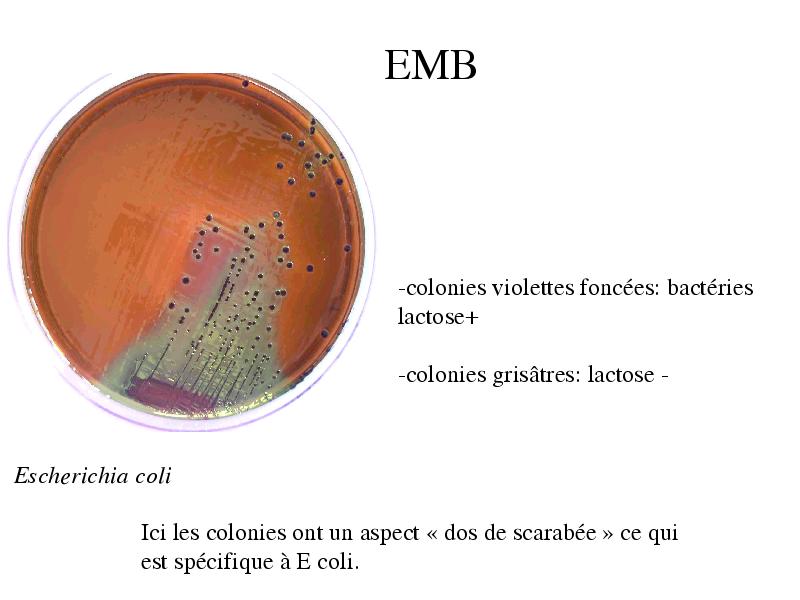 EMB
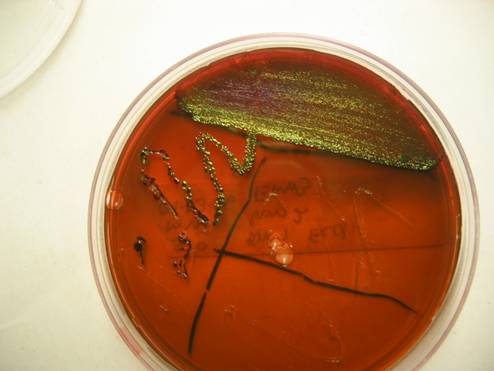 Isolement sur milieux sélectifs
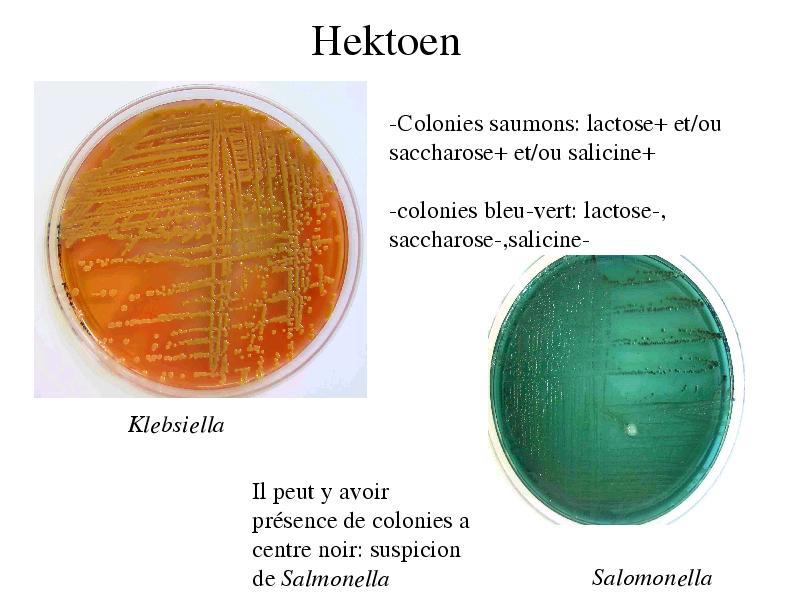 Identification bactérienne
I. L’identification phénotypique
Les  méthodes  d’identification  choisies  doivent  être rapides  et informatives  afin  d’assurer  une 
identification la plus rapide possible. 

La démarche diagnostique se fait globalement en 2 étapes : 
- Test d’orientation   
- Identification de l’espèce
1- Les tests d’orientation (Famille ou genre):
Caractères Structuraux (Gram, bacille, coque, spirille, incurvé, ramifié, mode de groupement …), 

 Caractères Culturaux (aspect  des  colonies, type d’hémolyse…), 

 Caractères Métaboliques (oxydase, catalase, coagulase),
Tests unitaires :
Présence d’une coagulase : S. aureus
 Colonies violettes avec éclat  métalliques sur milieu EMB: E. coli
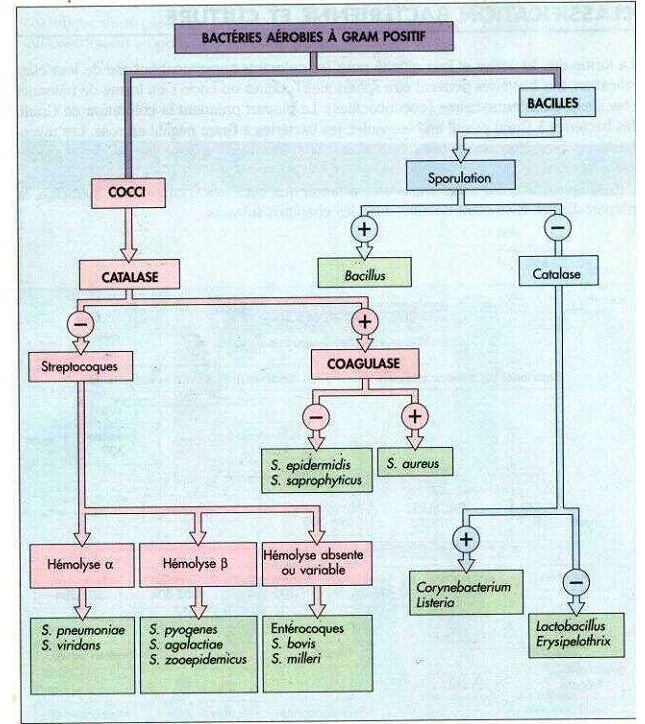 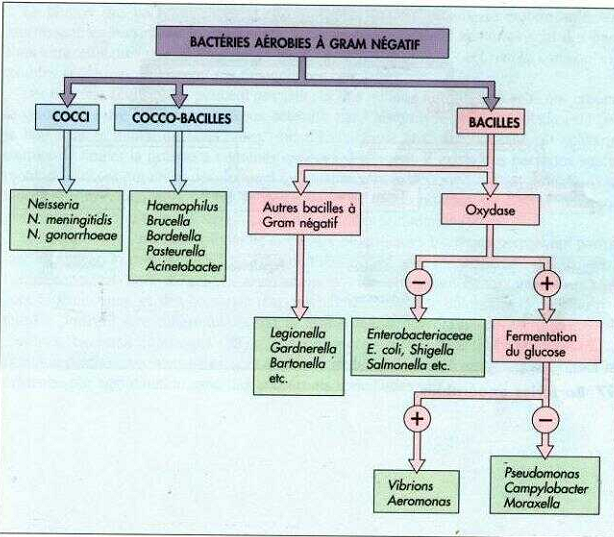 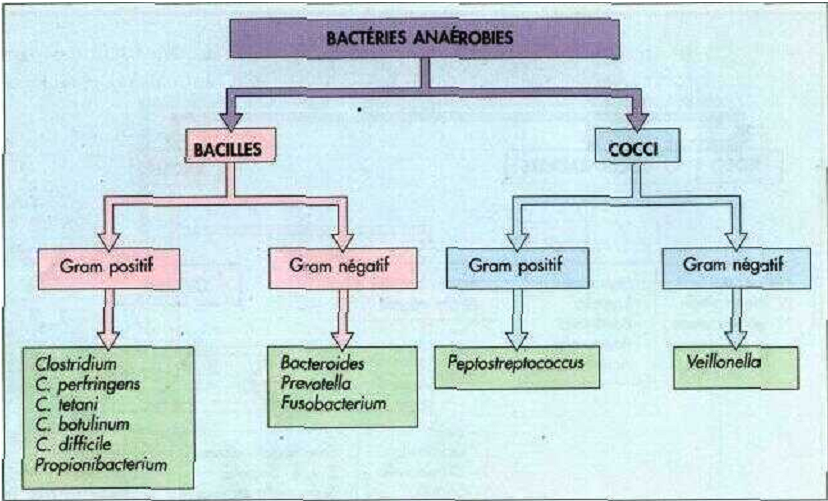 2- Identification d’espèce:


Elle est généralement basée sur la fermentation des sucres est la mise
  
en évidence de certaines enzymes essentielles (ADNase, LCD…) caractéristiques de chaque espèce bactérienne. 

N.B: le poids du caractère dépend du groupe bactérien à identifier.
Exemple d’identification
Tableau 2 : Caractères métaboliques des espèces du genre Bifidobacterium.
Tableau1 : Caractère du genre de Bifidobacterium.
Fermentation + Production de Gaz
Résultats Sur Milieu Kligler (Aussi Sur TSI ou KIA)
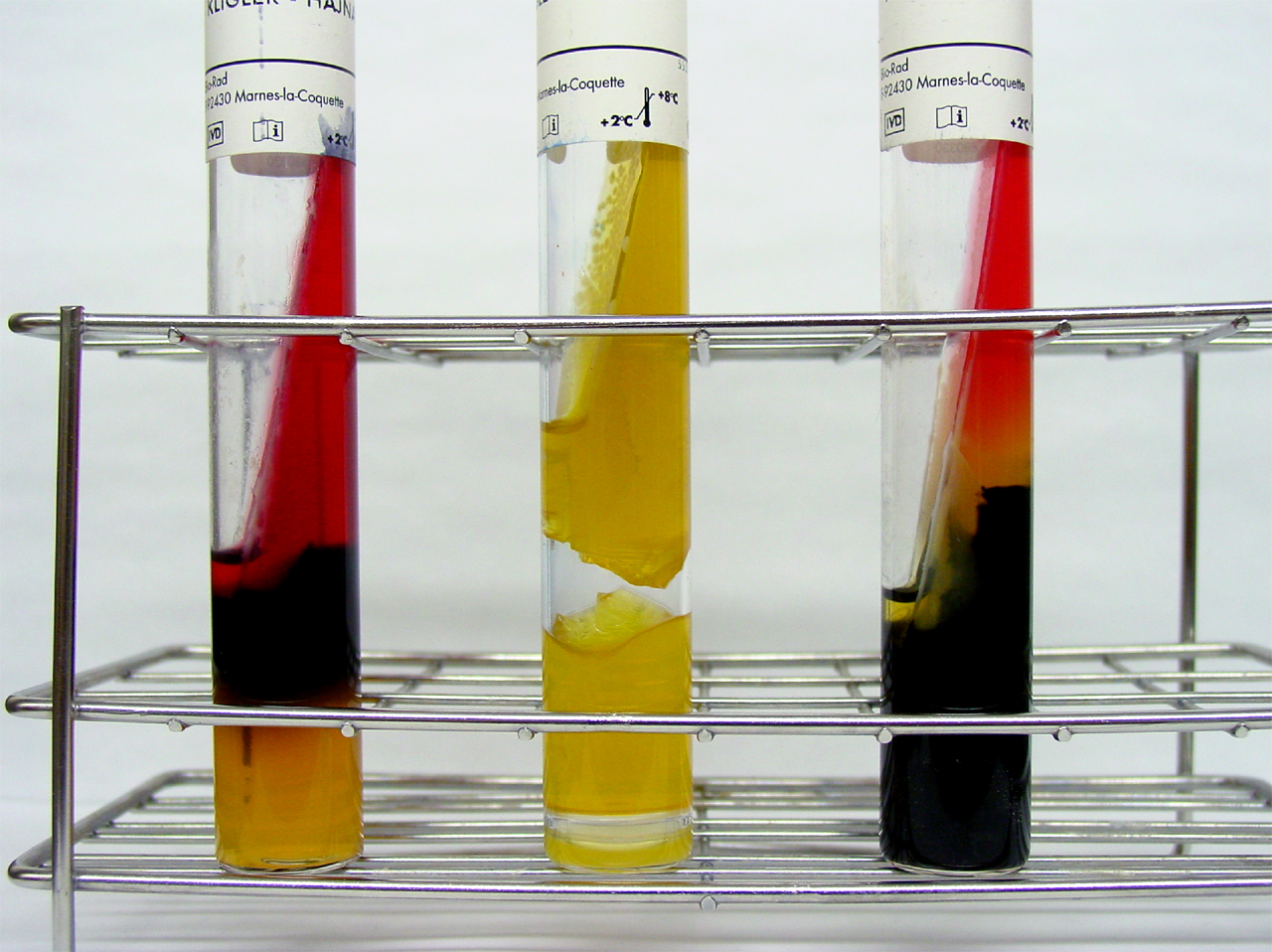 Résultats Sur Milieu Kligler (Aussi Sur TSI ou KIA)
Résultats Sur Milieu Kligler (Aussi Sur TSI ou KIA)
Production d’indole
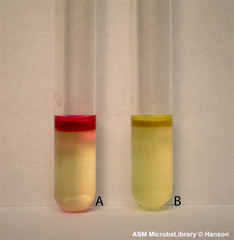 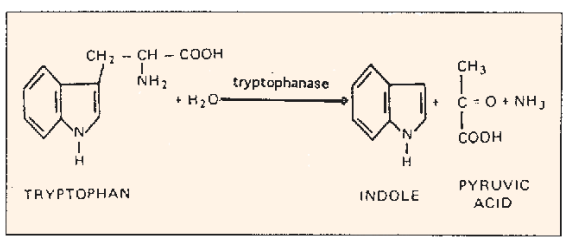 Test du citrate de sodium
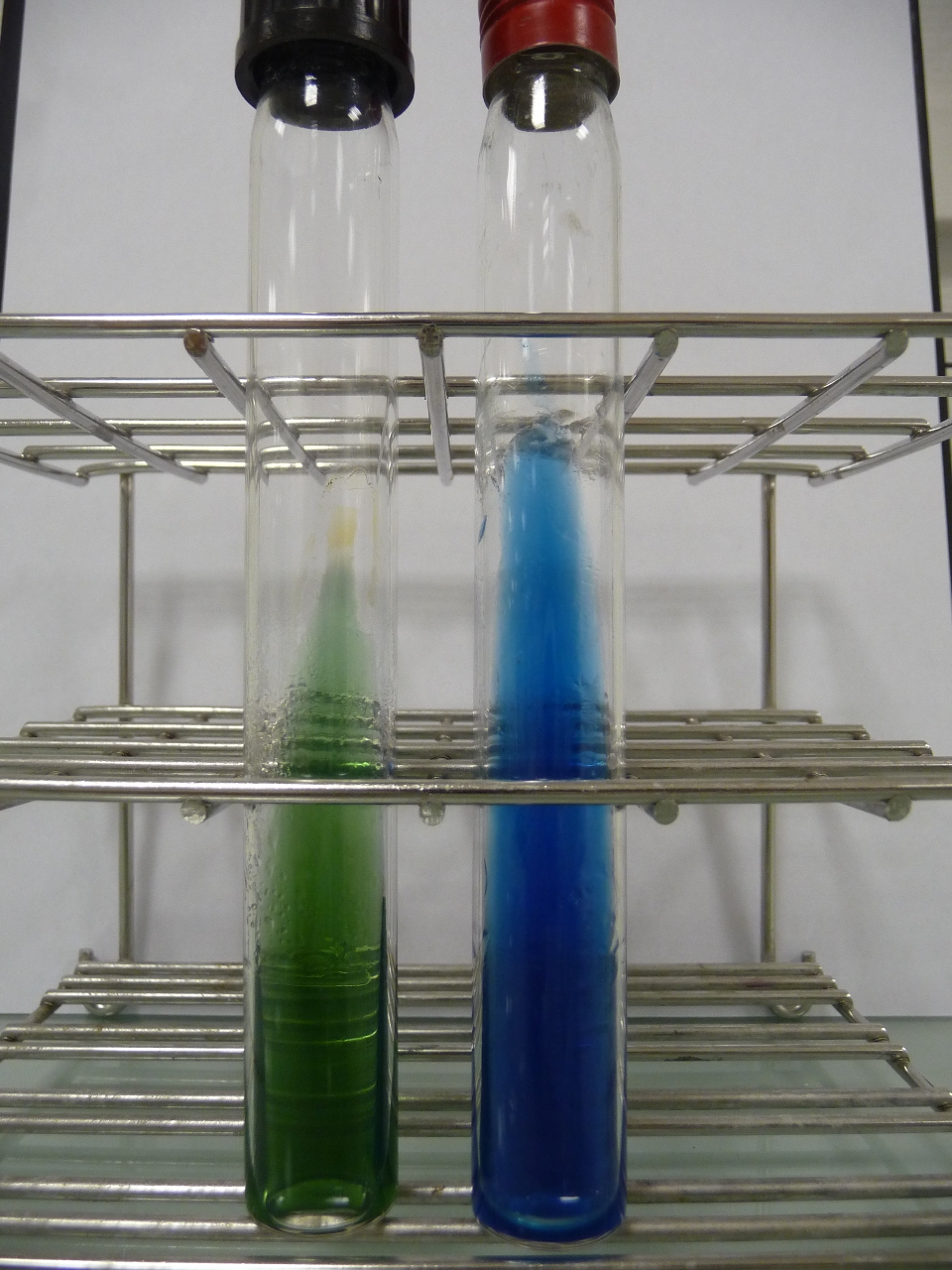 Test de VP (Vogues Proskauer)
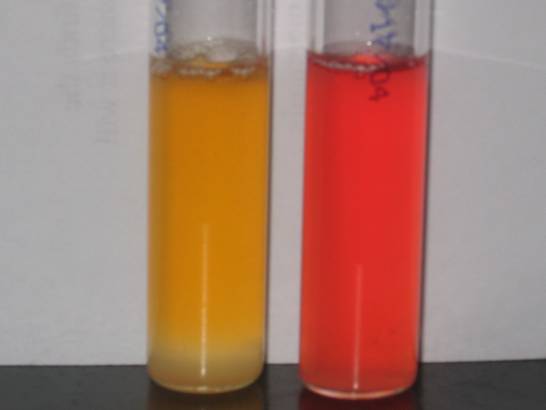 Test du RM (Rouge de Méthyl)
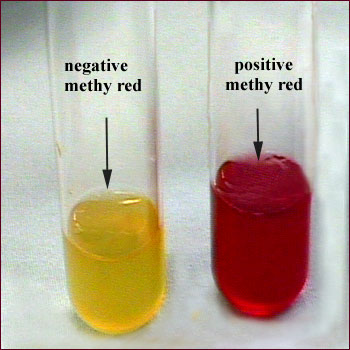 Test de l’uréase
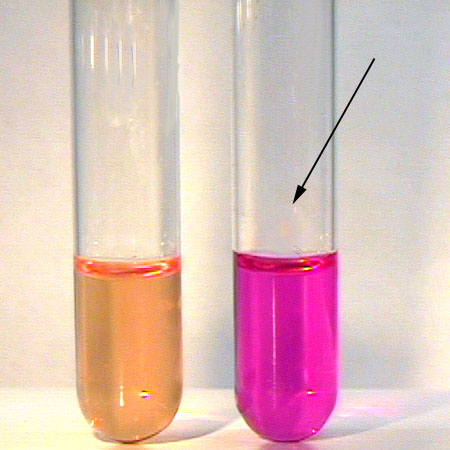 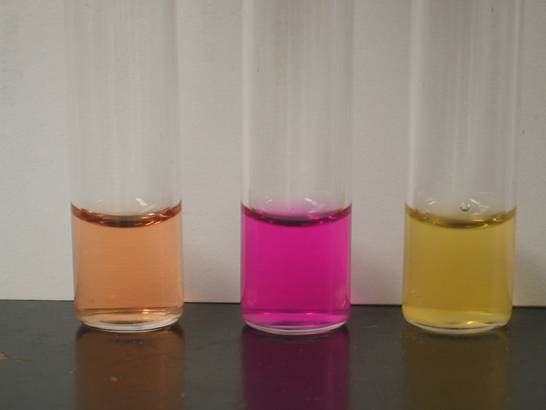 Test de Mobilité
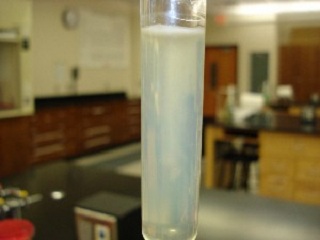 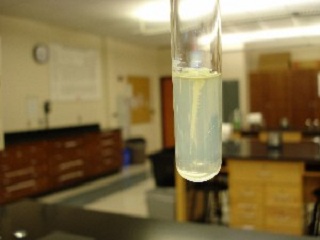 Test de Mannitol Mobilité
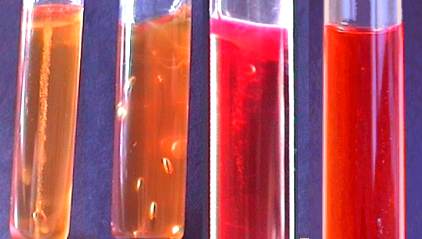 Test de la nitrate réductase
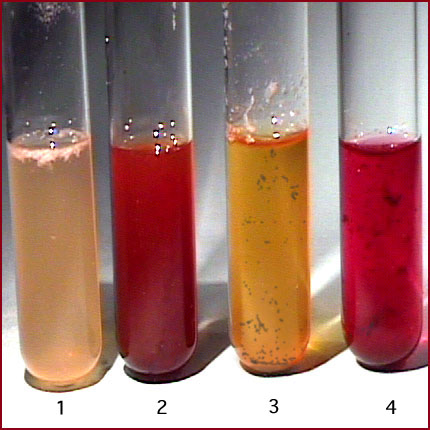 Test d’oxydase
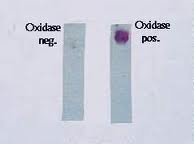 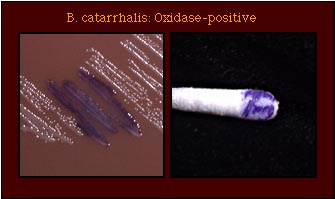 Test de Dnase sur milieu fluorescent
Test de la coagulase
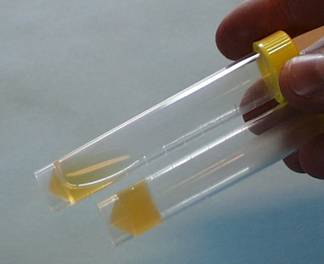 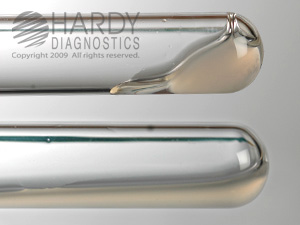 Milieu Chapman
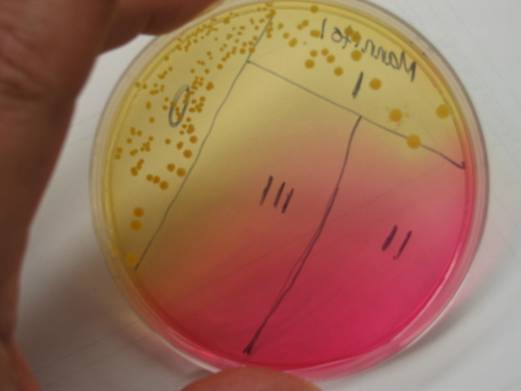 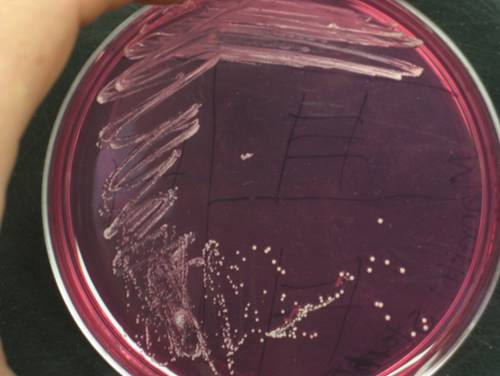 Test de catalase
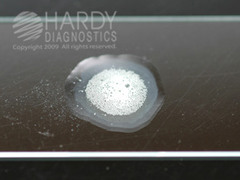 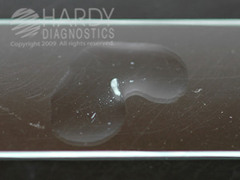 Test de catalase
Hybridation ADN/ADN
Détermination de  ΔT